Basic Arithmetic
Addition Activities
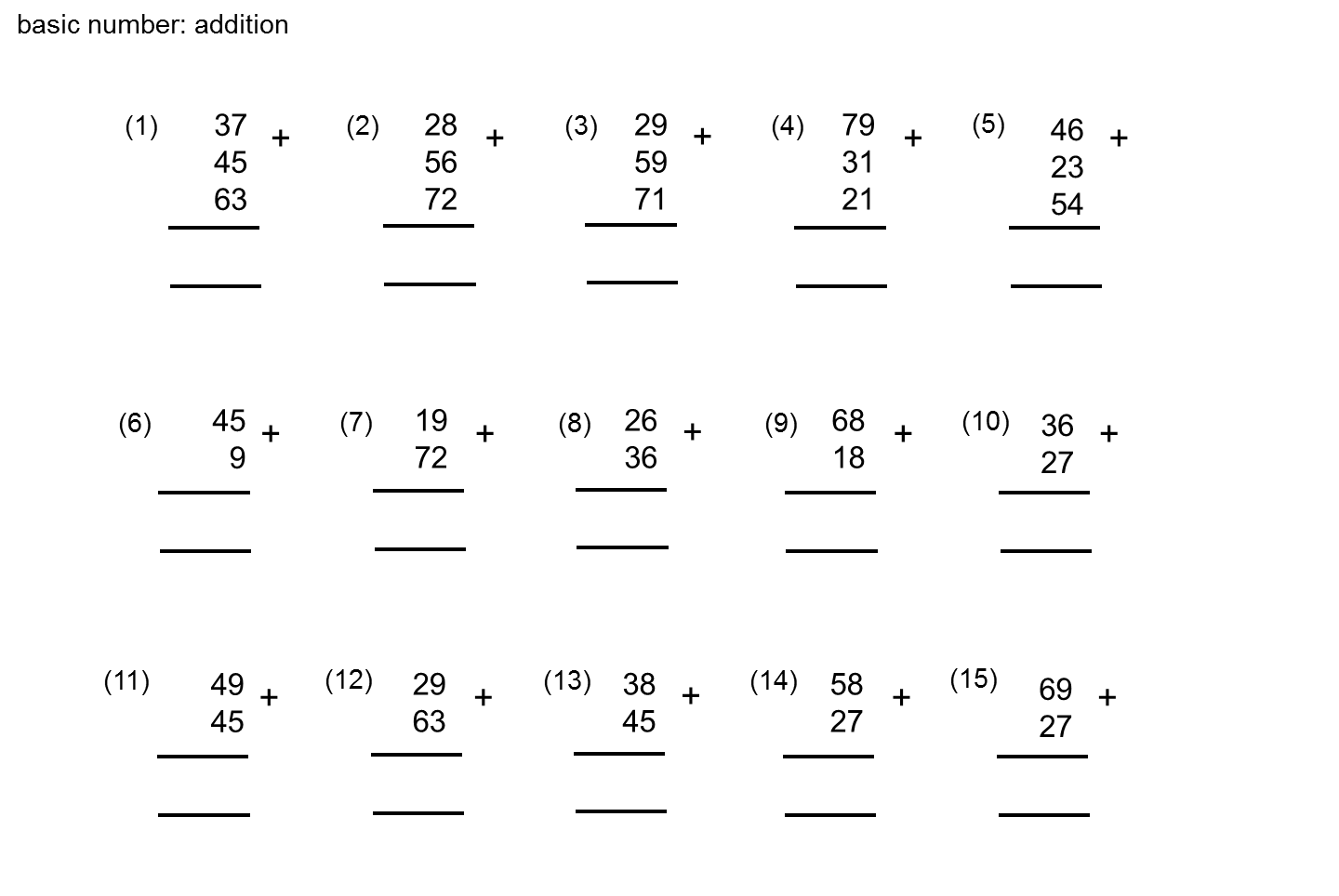 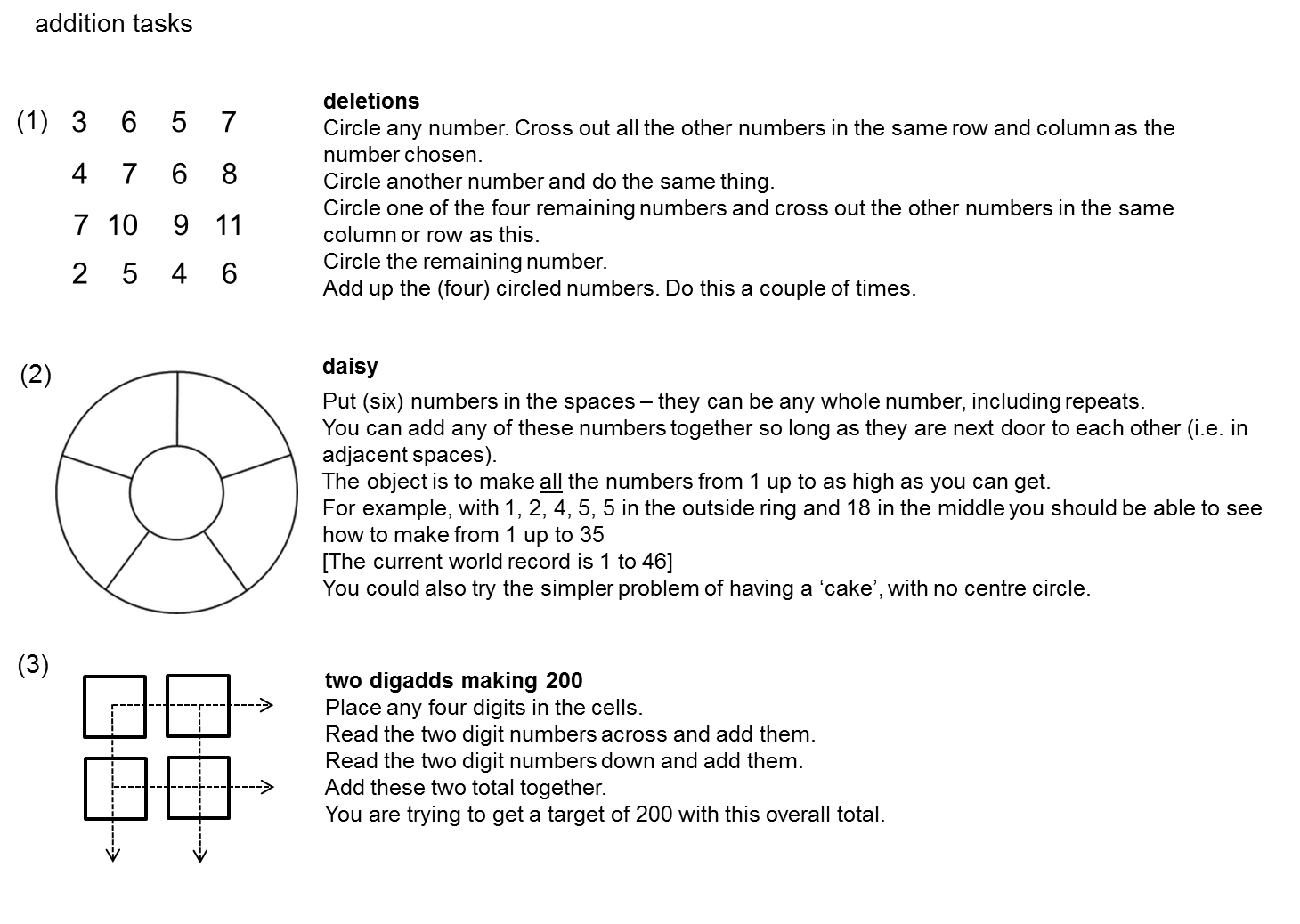 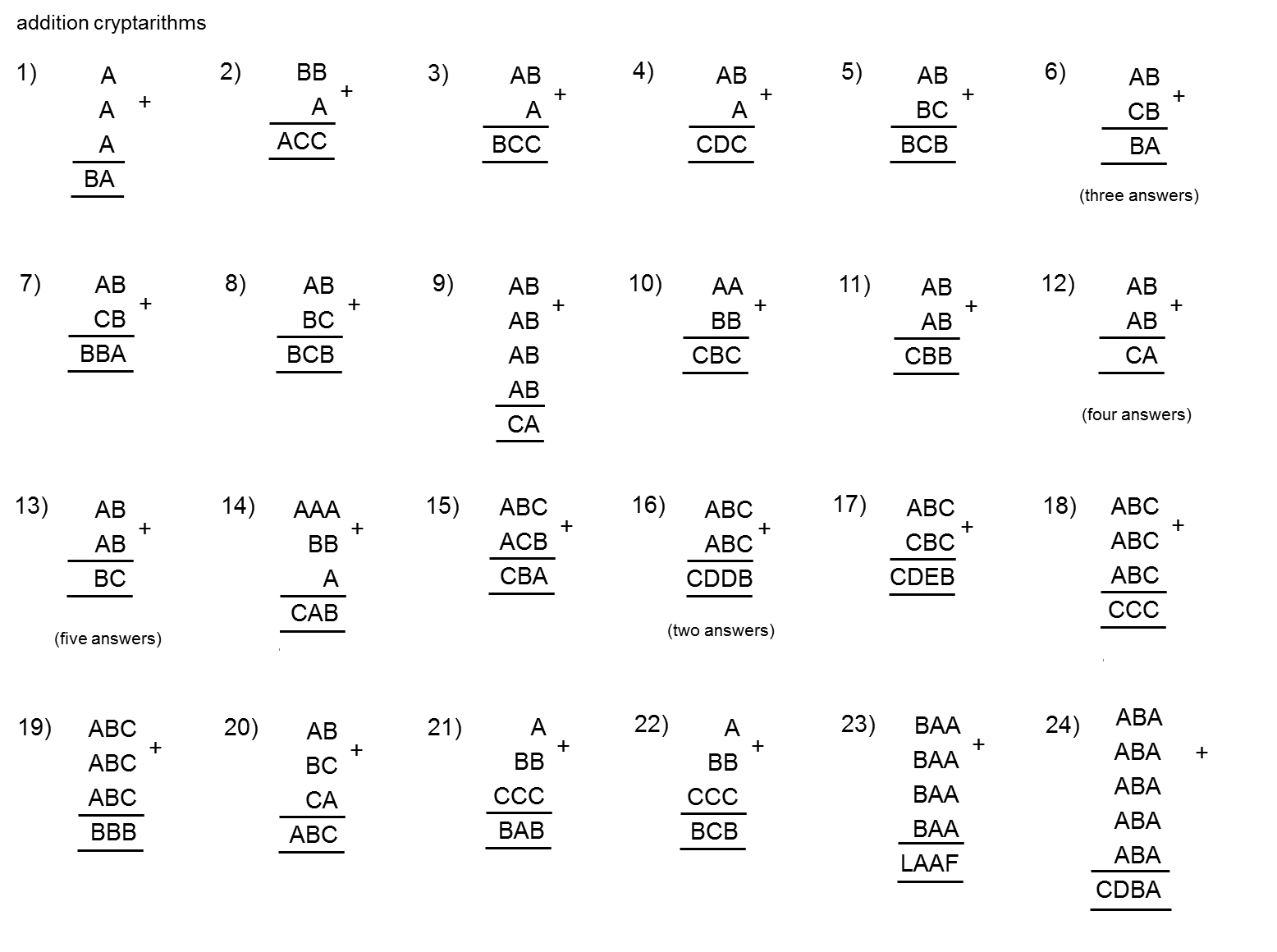 Subtraction Activities
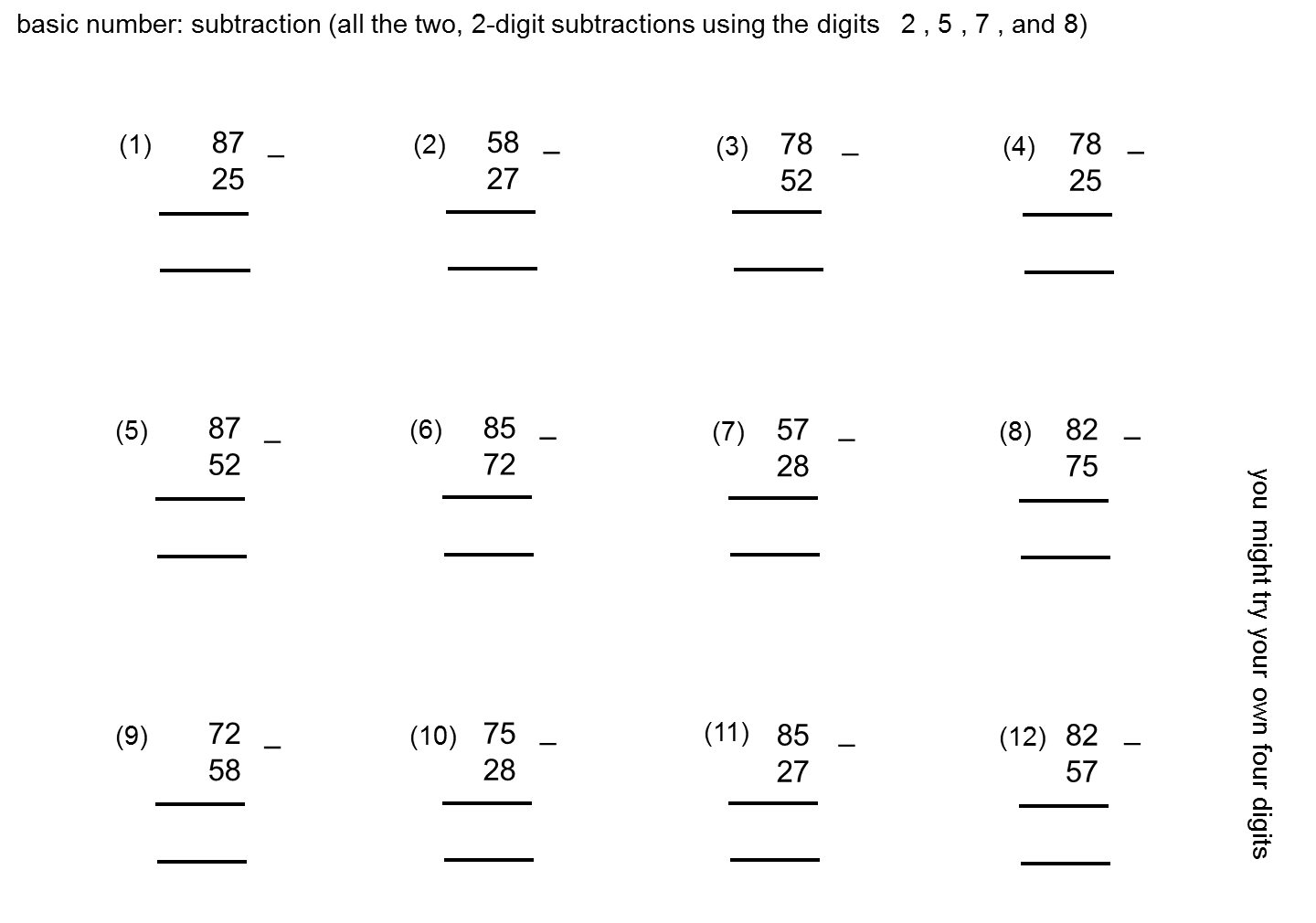 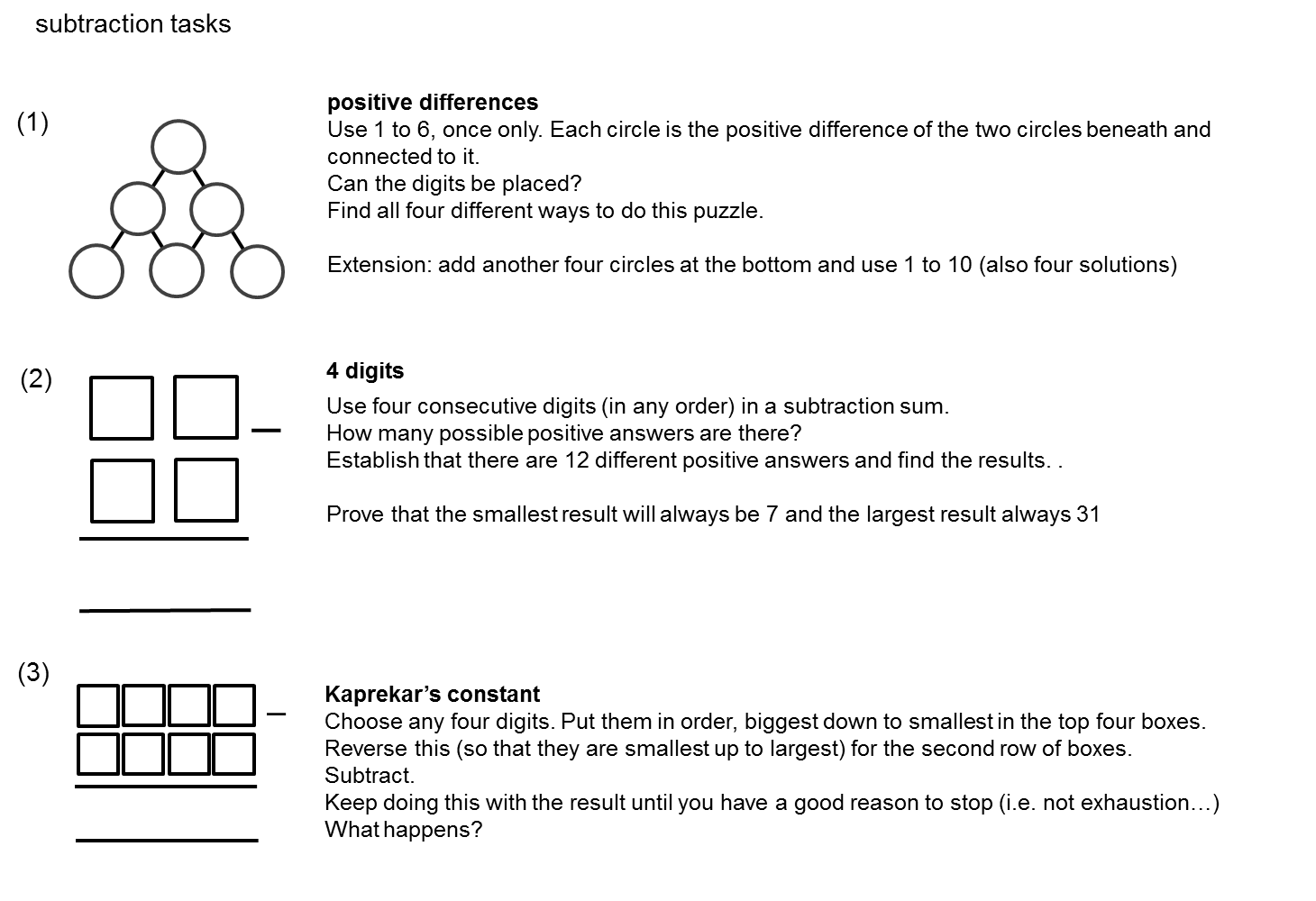 Multiplication Activities
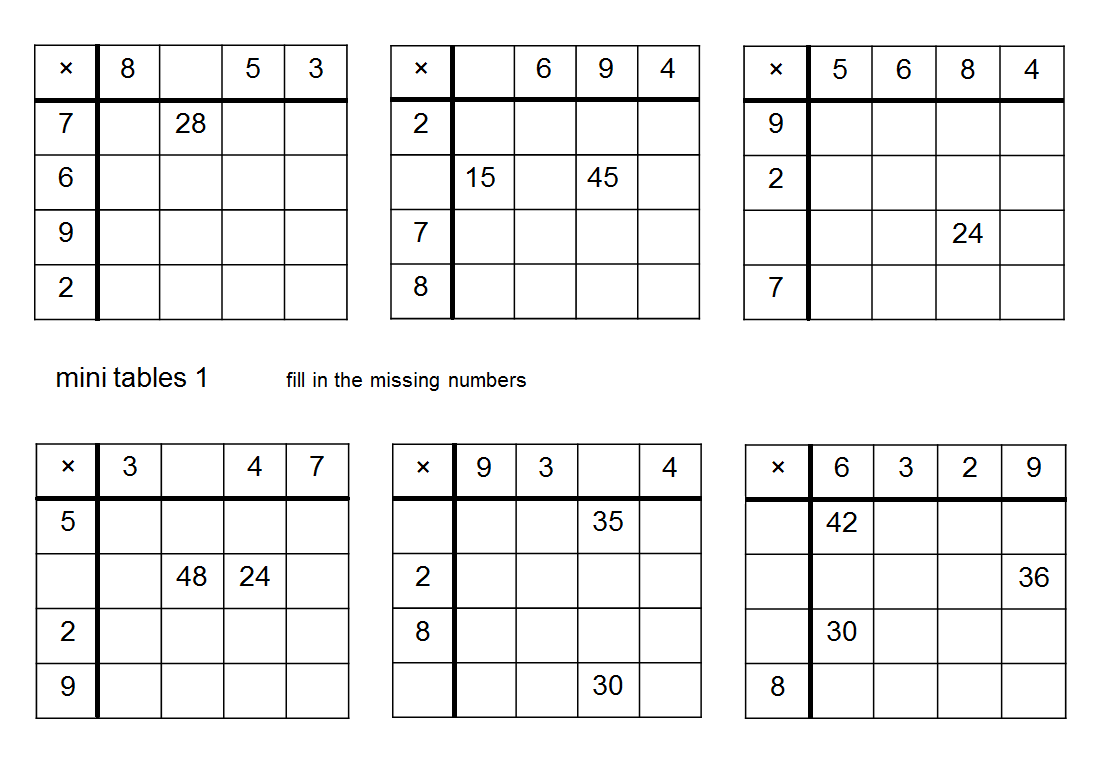 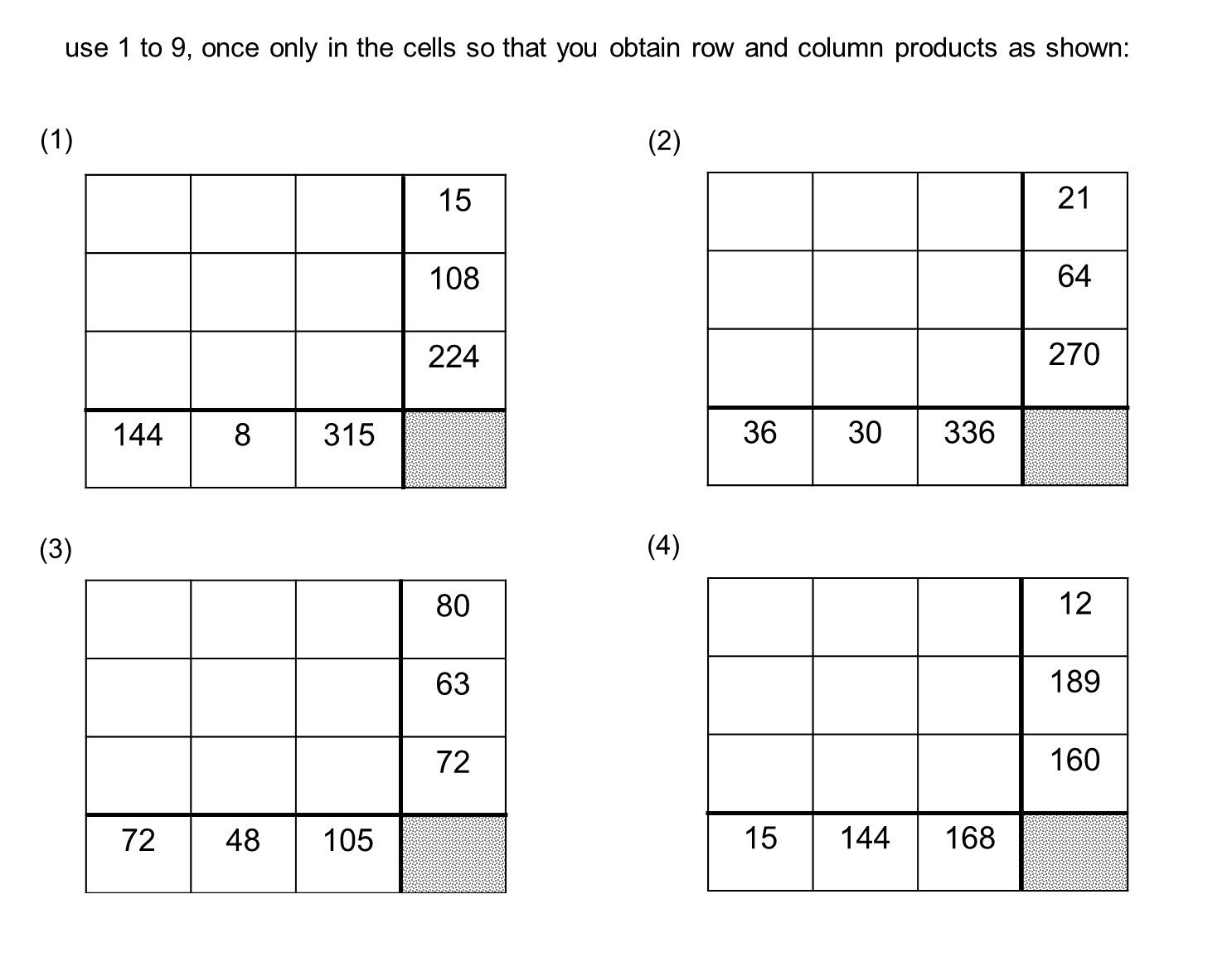 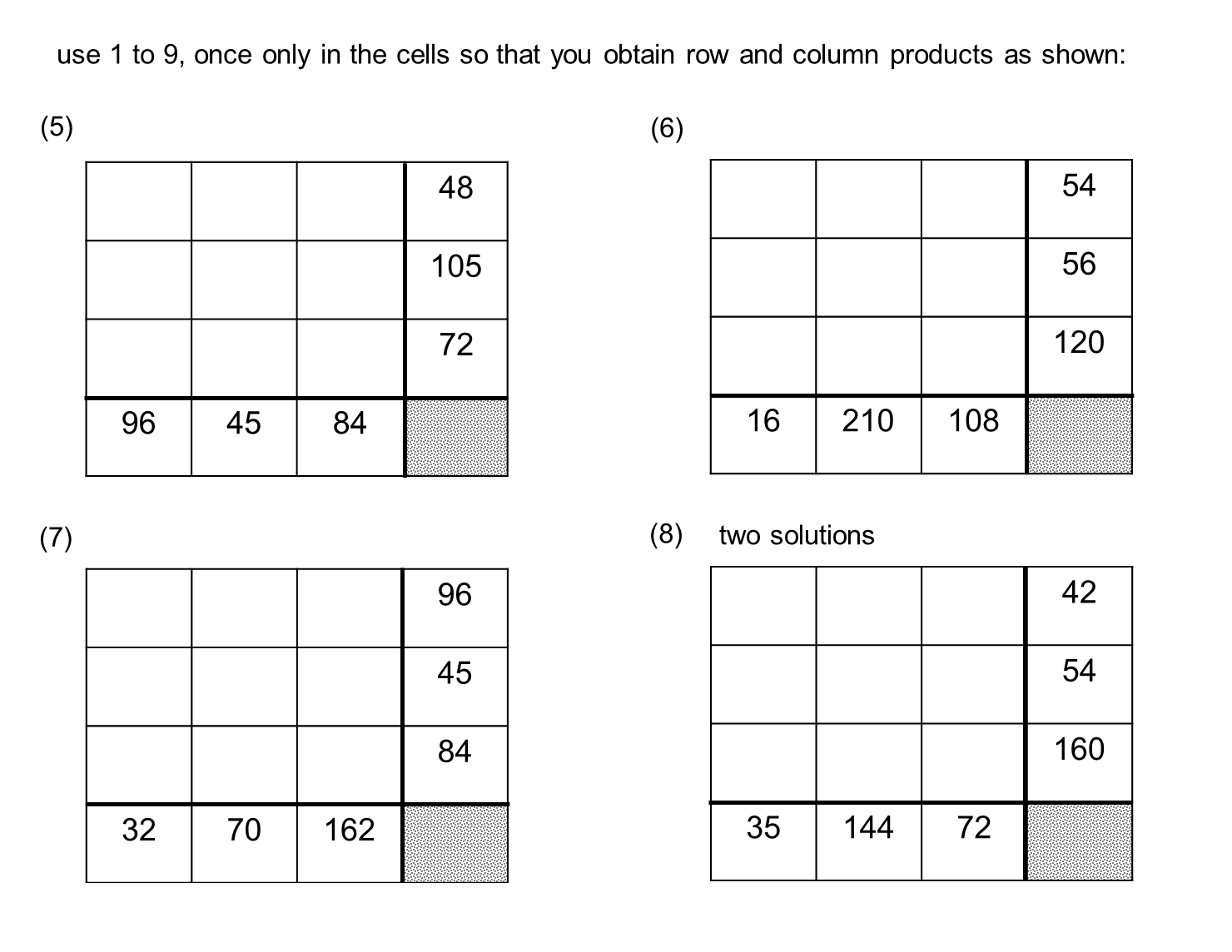 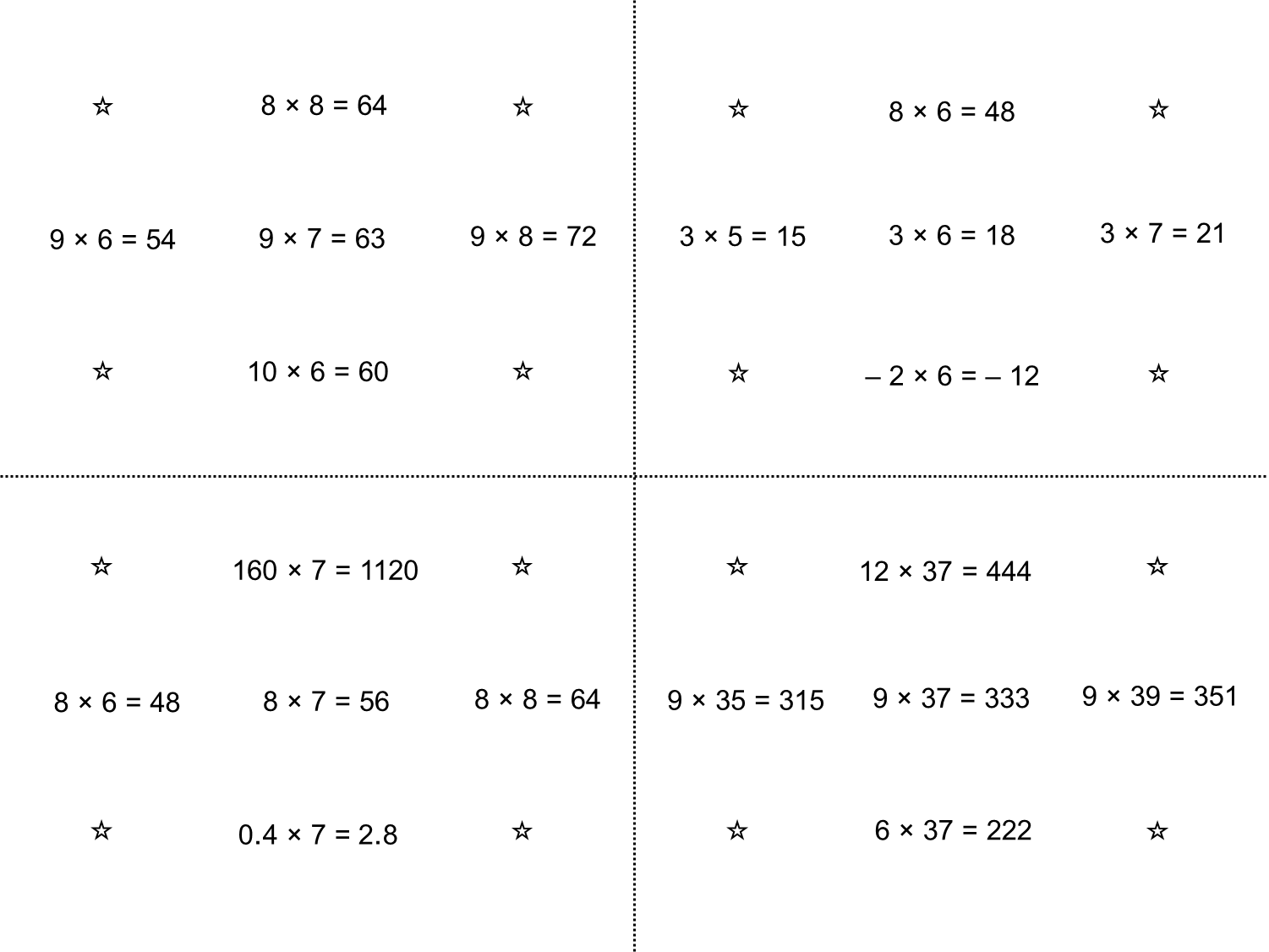 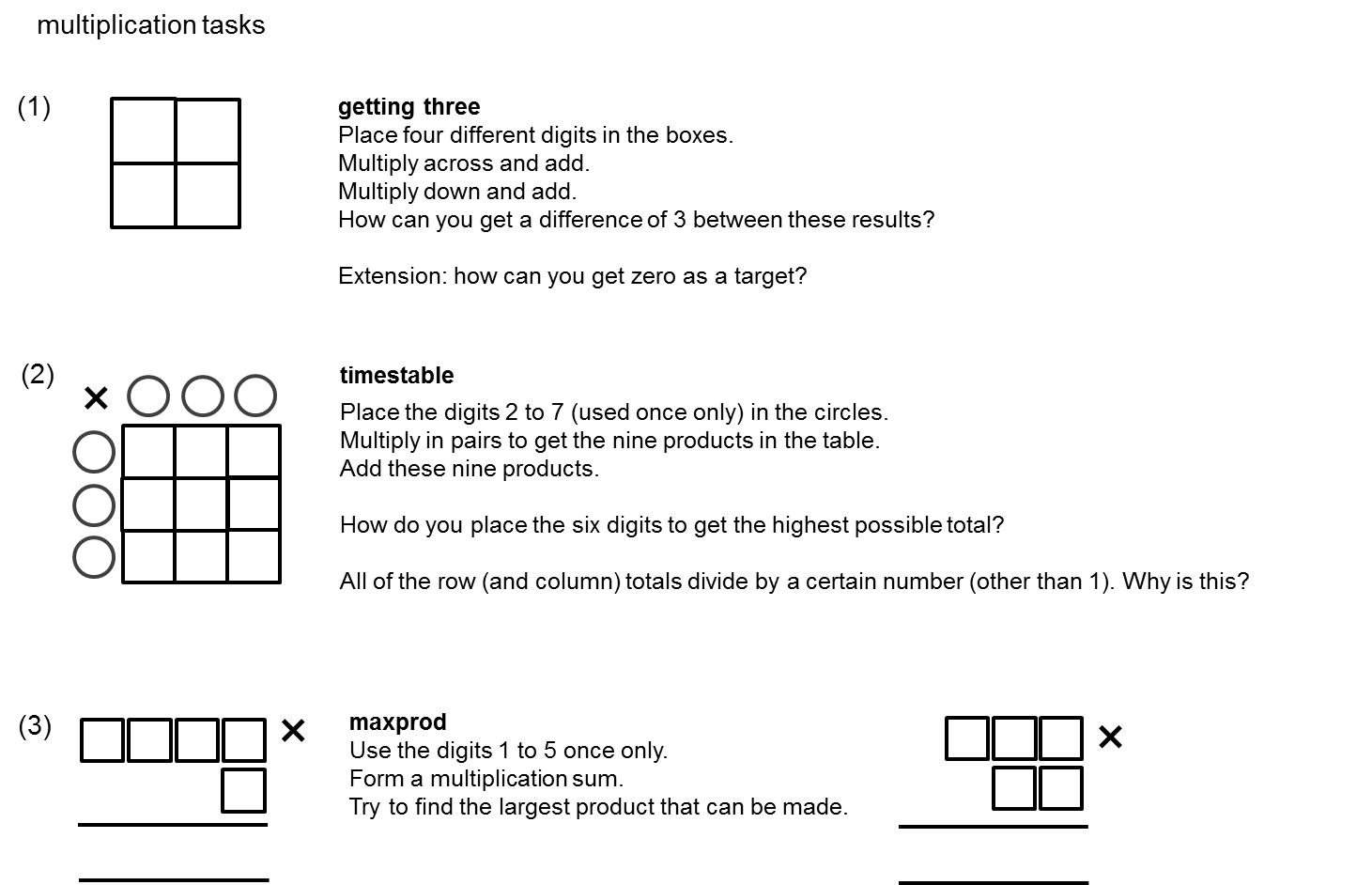 Division Activities
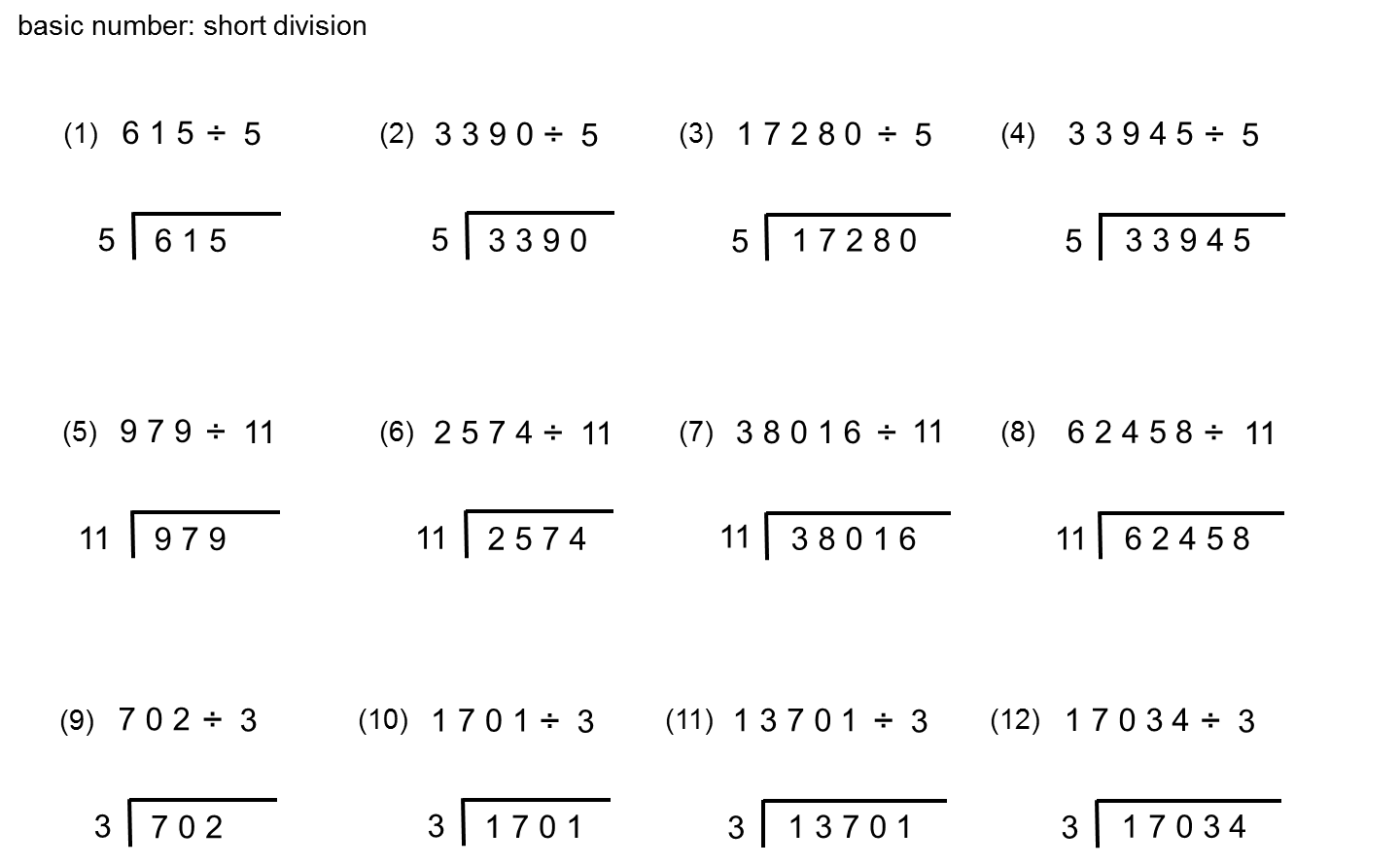 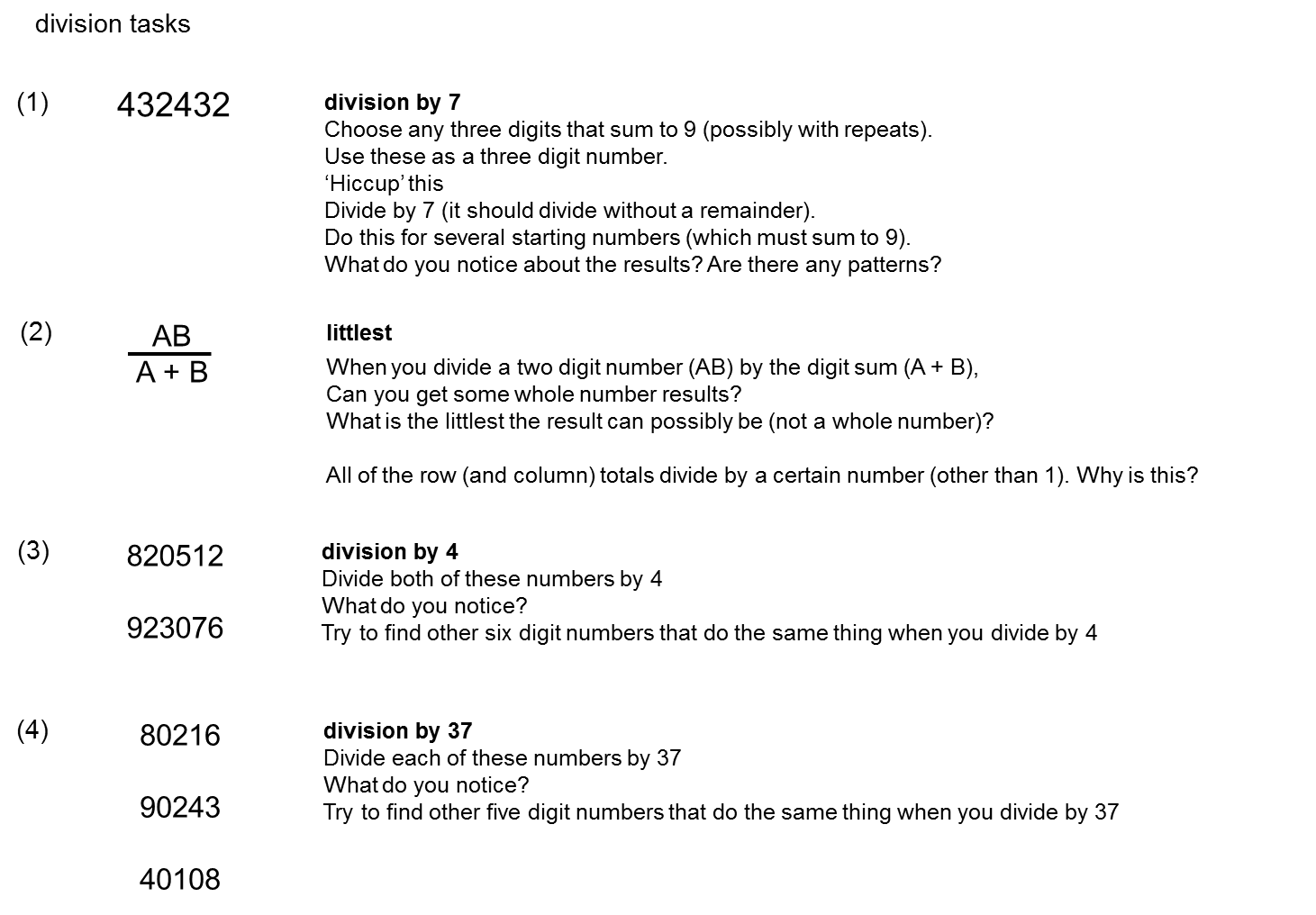 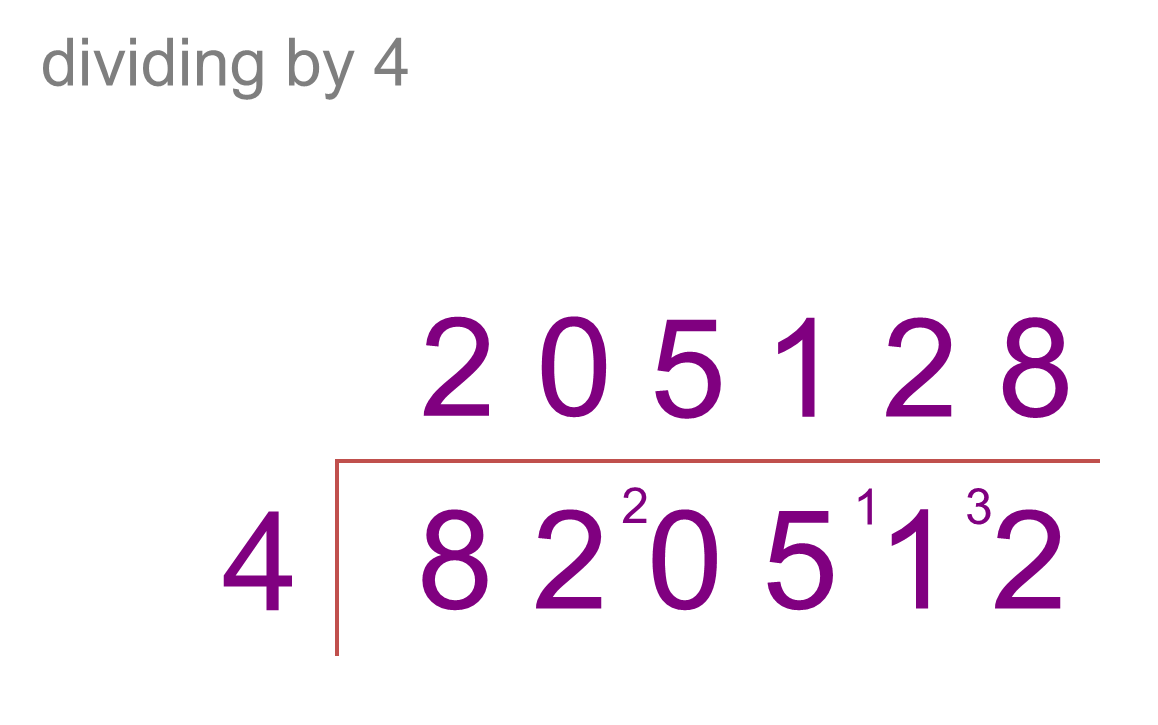 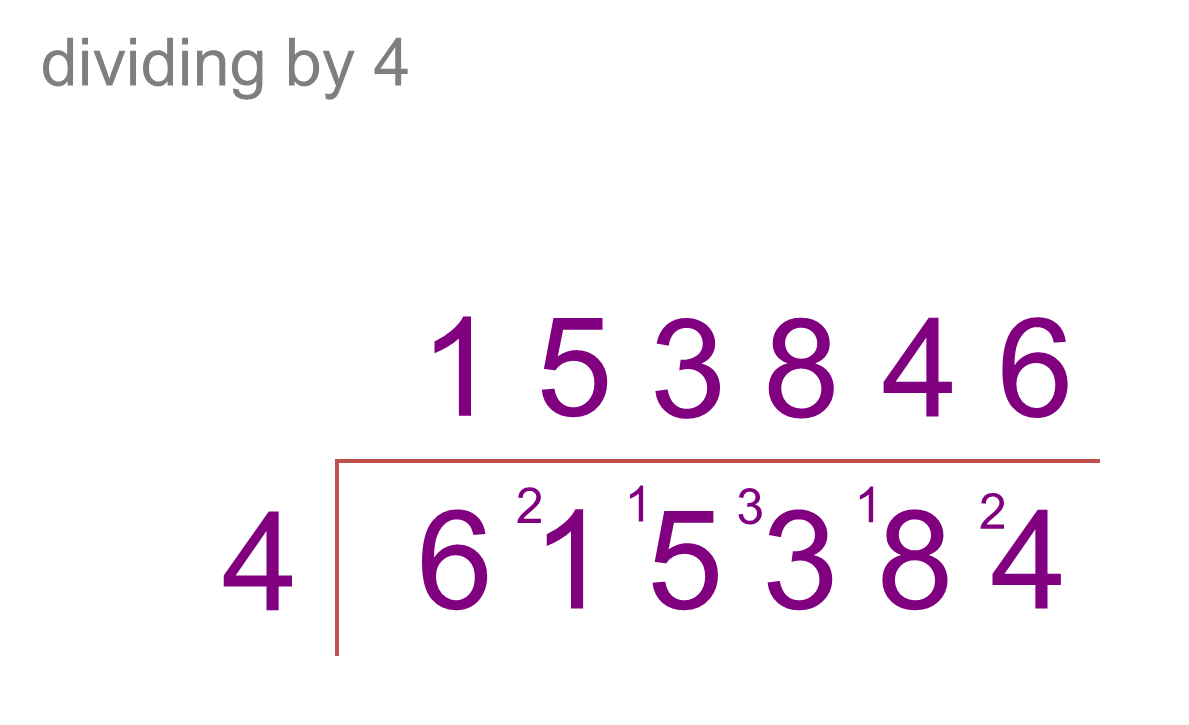 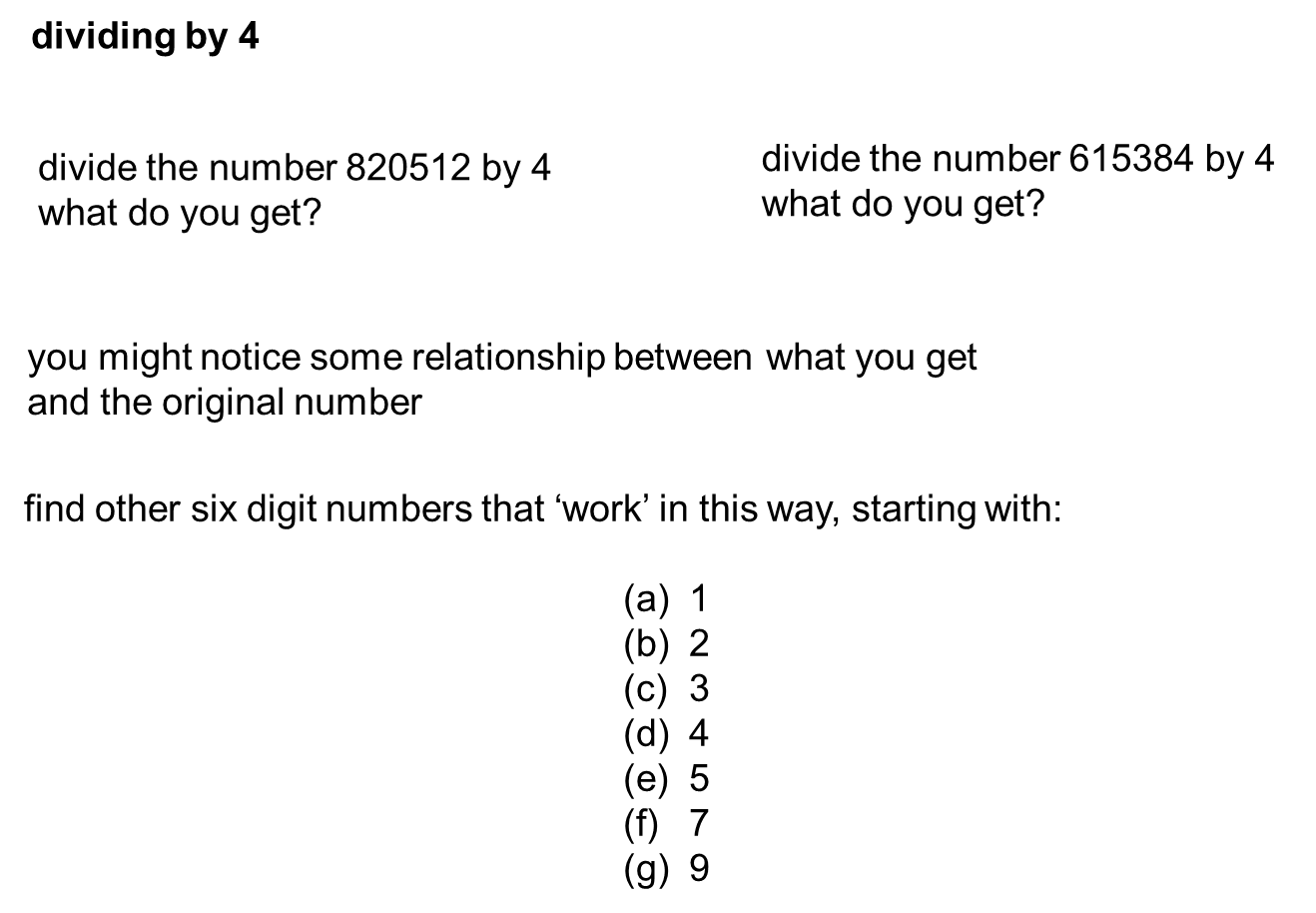